Швейное дело
Презентация к уроку: Пришивание пуговицы. 
Учитель швейного дела Клинчаева С.Г.
Термины ручных работ
Правила поведения в мастерской
Приступать к обучению и работе с инструментами могут только школьники, которые ознакомились с правилами техники безопасности 
Перед работой вымыть руки 
Брать инструменты, использовать их, а также пользоваться станками можно только с разрешения учителя;
Приступая к уроку труда, школьник должен предварительно надеть все необходимые средства защиты (халат, головной убор, рукавицы, защитные очки и т.д.);
Запрещено выполнять задания сломанным или поврежденным инвентарём;
Рабочее место надо держать в чистоте, инструменты класть на место, мусор вовремя убирать;
На уроках труда запрещено использовать любой инвентарь не по прямому назначению, запрещено направлять острые части на других школьников или бросать инструменты;
Инструменты всегда надо держать так, чтобы самая опасная часть (острая) была направлена от себя;
В случае получения травмы немедленно прекратить работу и сообщить об этом учителю;
По окончанию урока сдать весь инструмент, спецодежду и средства защиты и привести в порядок рабочие места;
После урока труда необходимо тщательно вымыть руки с мылом и умыться.
Правила безопасности при работе с ножницами
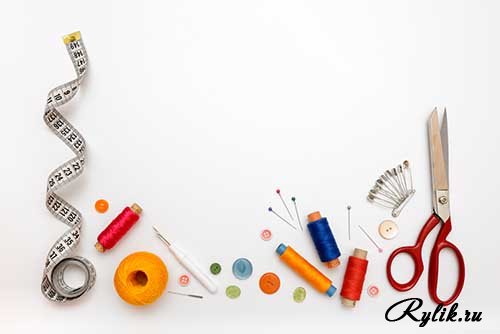 Ножницы хранить в определенном месте - в подставке или рабочей коробку.
 Класть ножницы сомкнутыми лезвиями от работающего; передавая, держать их за сомкнутые лезвия.
 Работать хорошо отрегулированными и заточенными ножницами.
 Не оставлять ножницы раскрытыми лезвиями.
 Следить за движением и положением лезвий во время работы.
 Использовать ножницы только по назначению.
Правила безопасности при работе с иглой
Иглы хранить в подушечке или игольнице, обвив их ниткой.  
Булавки хранить в коробке с плотно закрывающейся крышкой.
Сломанную иглу не бросать, а класть в специально отведенную для этого коробку.
 Знать количество иголок, булавок, взятых для работы.              В конце работы проверить их наличие.
 Во время работы иголки и булавки вкалывать в подушечку, нельзя брать в рот, не вкалывать в одежду, мягкие предметы, не оставлять иголку в изделии.
 Не шить ржавой иглой. Она плохо проходит в ткань, оставляет пятна и может сломаться.
 Прикреплять выкройки к ткани острыми концами булавок     в направлении от себя, чтобы при движении рук вперед или  в стороны не наколоться.
 Перед примеркой проверить, не остались ли в изделии булавки или иголки.
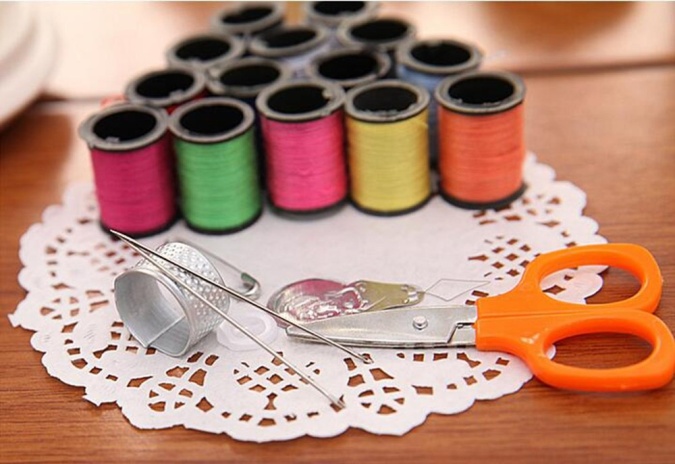 физкультминутка
Быстро встали, улыбнулись,
Выше-выше потянулись,
Ну-ка, плечи распрямите,
Поднимите, опустите.
Вправо, влево повернитесь,
Рук ладонями коснитесь.
Сели-встали, сели-встали.
Вы, надеюсь,  не устали.
Физзарядка будет впрок,
Продолжаем наш урок.
Пуговицы -  застежки на одежде, предназначенные для соединения   её частей
Словарь Владимира Даля сообщает, что «пуговица — это пугалка». Пуговица была разновидностью амулета и должна была отпугивать враждебные силы. В полые пуговицы помещали дробину, кусочек олова или камушек, издававшие при движении приглушенный звук, напоминающий звук бубенца. Пуговица была оберегом. Такие пуговицы пришивались к одежде без петли и не застёгивались
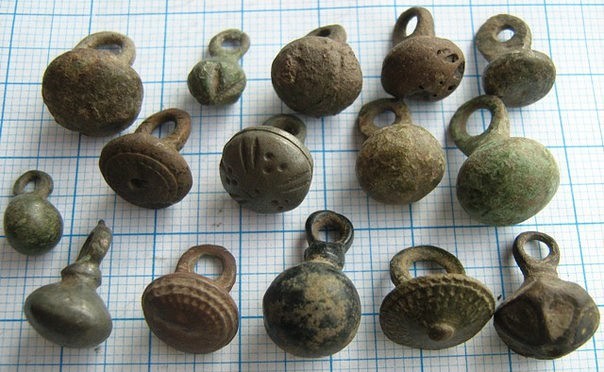 Первые пуговицы появились у греческих воинов в IV веке до н.э
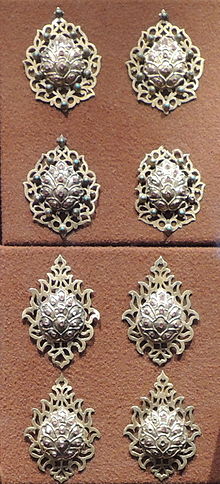 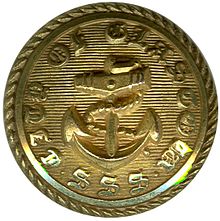 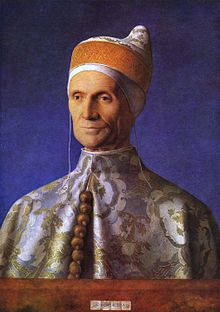 Пуговица мундира члена экипажа парохода из Глазго. 1850-е.
Пуговицы на портрете Дожа Леонардо Лоредана. 1501 год.
Запоны, Россия, 17 век (Музеи Кремля)
ИСТОРИЯ ПУГОВИЦЫ НА РУСИ
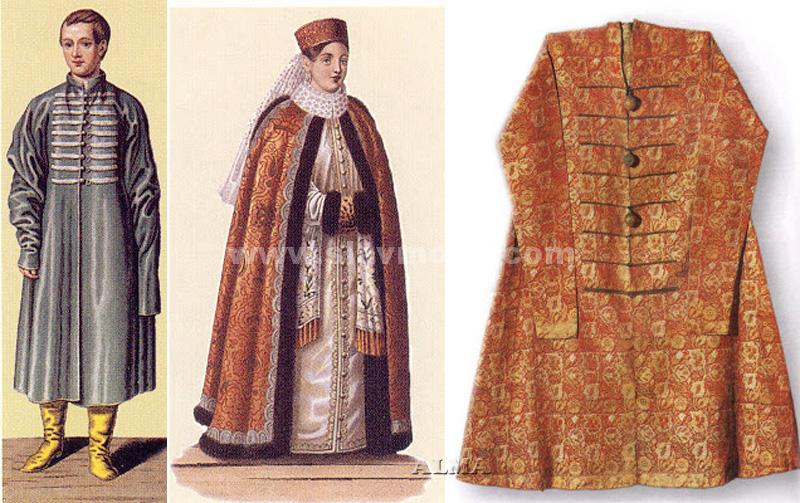 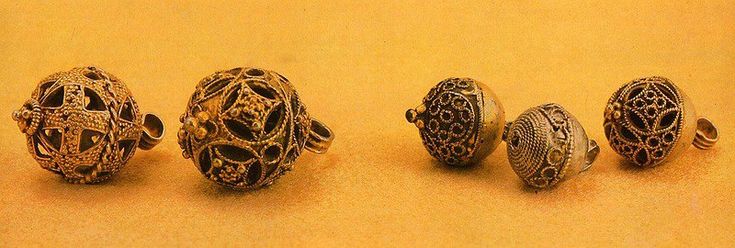 Английские пуговицы
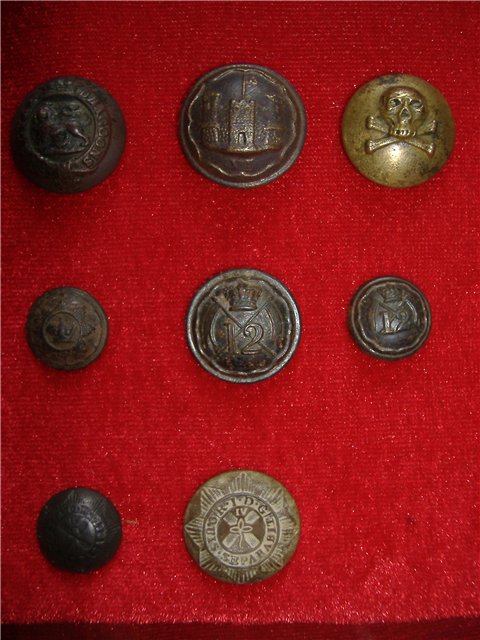 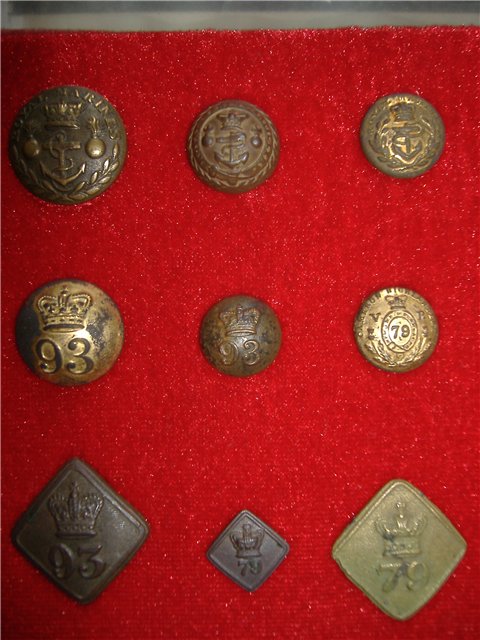 Функции пуговиц
Декоративная — красивые пуговицы зачастую используются в виде украшений одежды. В старину пуговицы для знати делали из золота  или серебра, и при этом украшали их драгоценными камнями. Надо ли говорить, что подобные элементы застежки стоили чрезвычайно дорого, и носить их могли себе позволить только самые богатые и знатные особы.
Магическая — иногда пуговицы могли выполнять роль магического амулета, оберега или талисмана. Особенно это относится к пуговицам необычной формы или тем, которые были приобретены при таинственных обстоятельствах.
Информативная — во многих видах специальной форменной одежды некоторых профессий (	например, в военных мундирах) пуговицы выполняют роль опознавательного знака.
Функциональная — самая распространенная роль пуговицы в качестве застежки, с которой каждый из нас постоянно сталкивается в повседневной жизни.
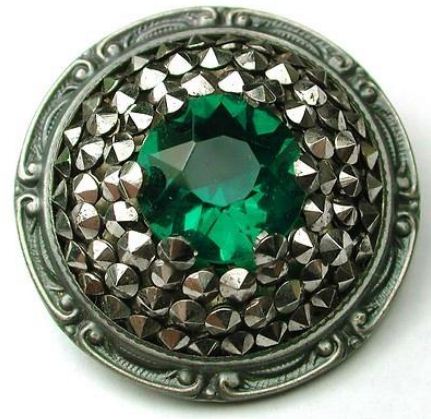 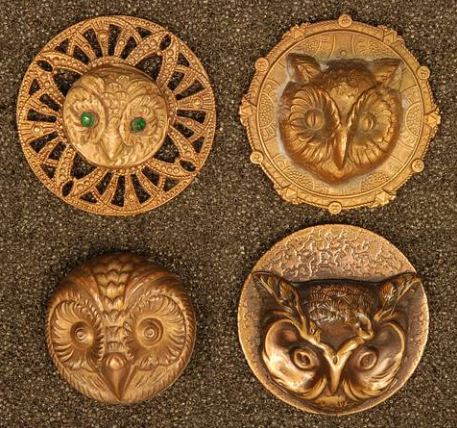 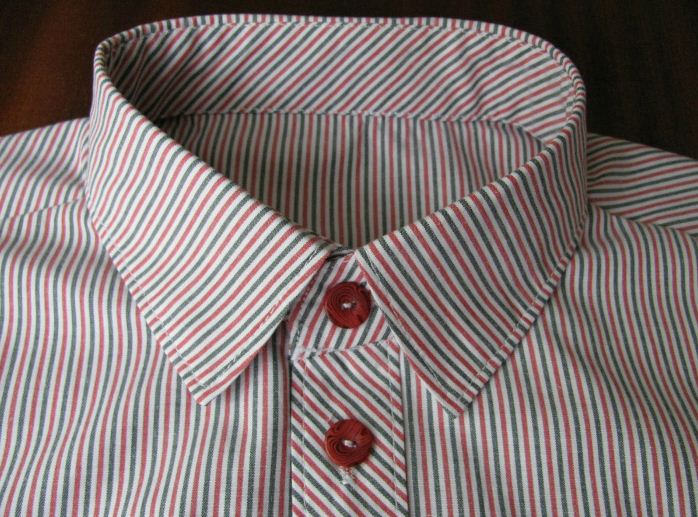 Виды пуговиц
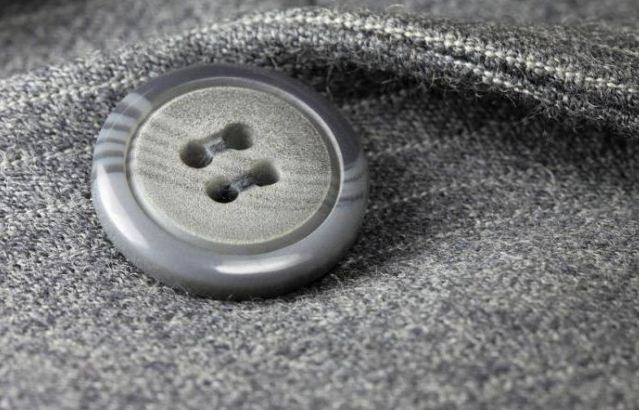 Пуговицы с дырочками — парными сквозными отверстиями, предназначенными для прикрепления к ткани. Это самый простой и наиболее распространенный вид пуговиц, которые используются повсеместно. Редко встречаются пуговицы с непарным количеством отверстий — например, тремя.


Пуговица  с ушком представляет собой пуговицу плоской или выпуклой формы, на тыльной стороне которой расположено выступающее отверстие для пришивания. Как правило, пуговицы с ушком выглядят объемными, поэтому их пришивают на изделиях из плотных видов ткани.


Джинсовые пуговицы прикрепляются к ткани с помощью металлической заклепки на жесткой или » плавающей» ножке. Чаще всего пуговицы — заклепки пришивают к одежде из плотной и прочной джинсовой ткани.
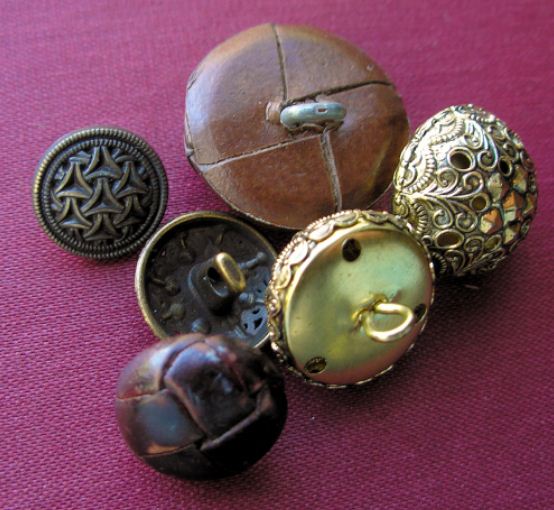 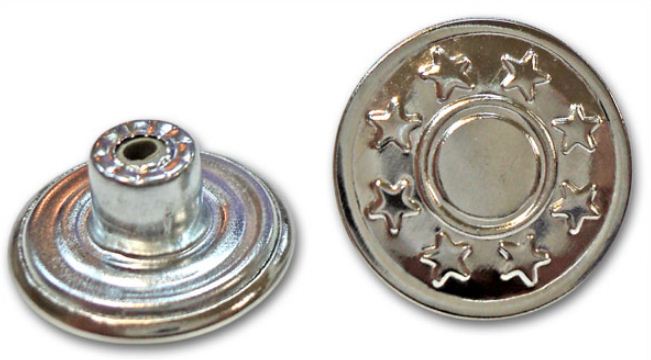 Изделия из пуговиц
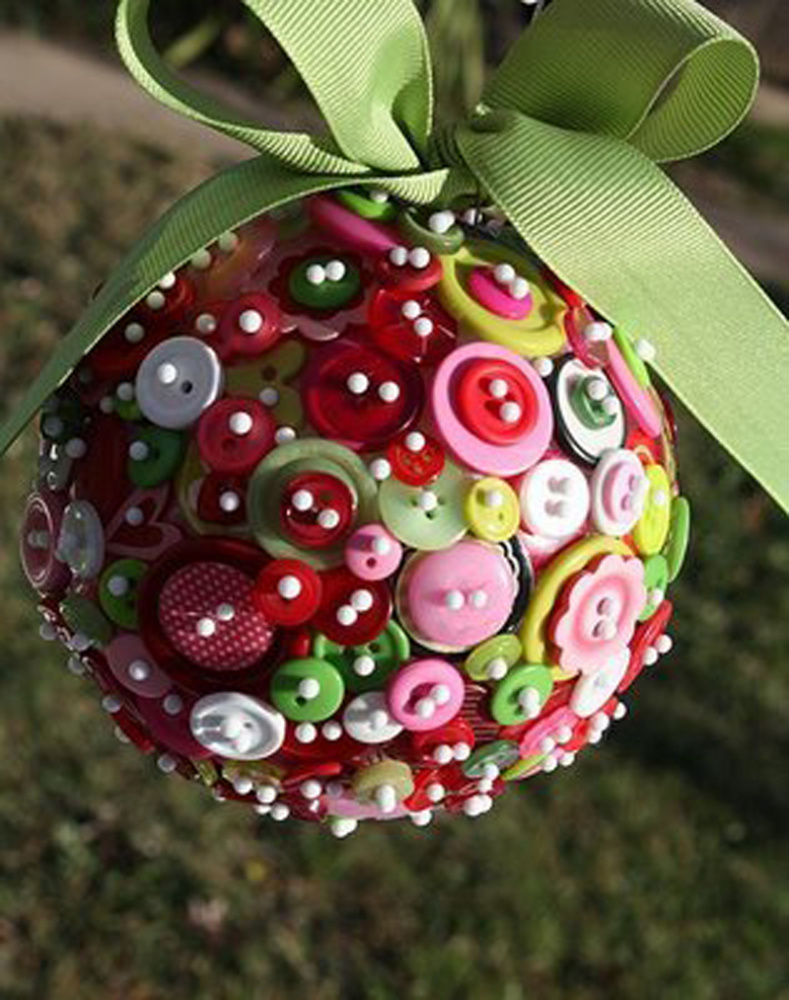 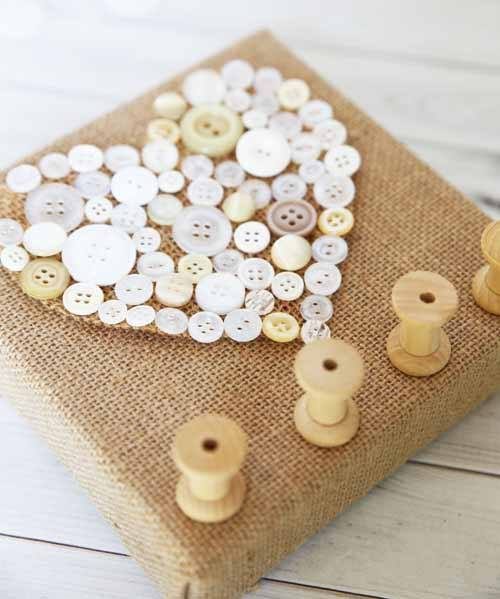 Изделия из пуговиц
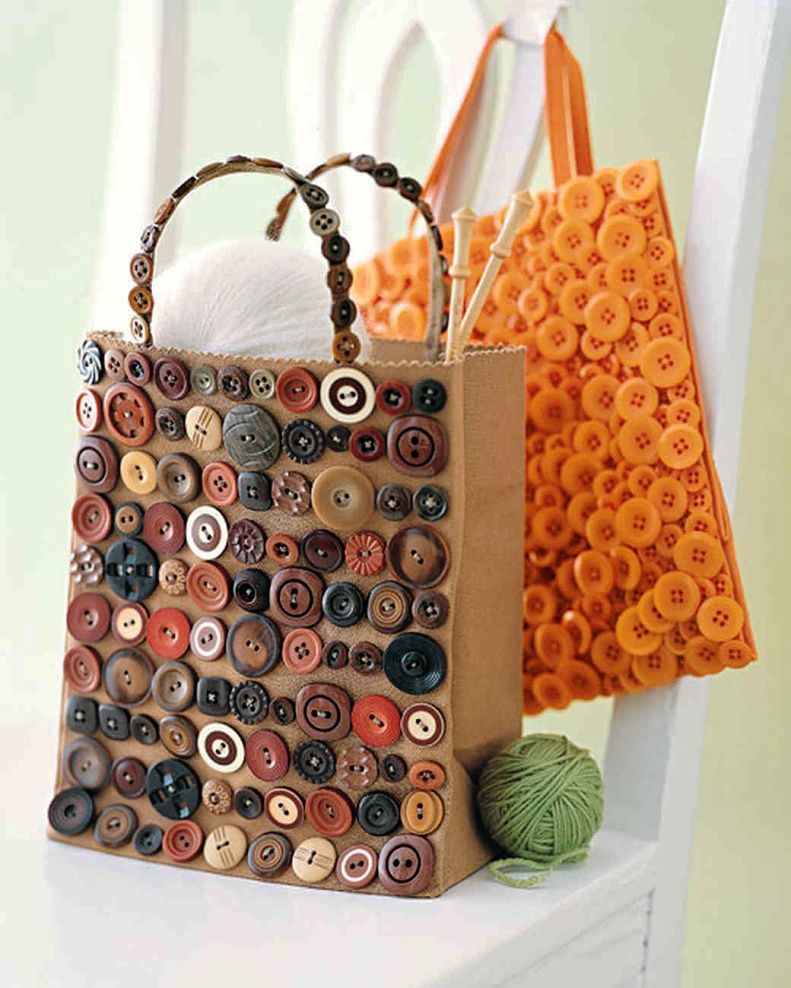 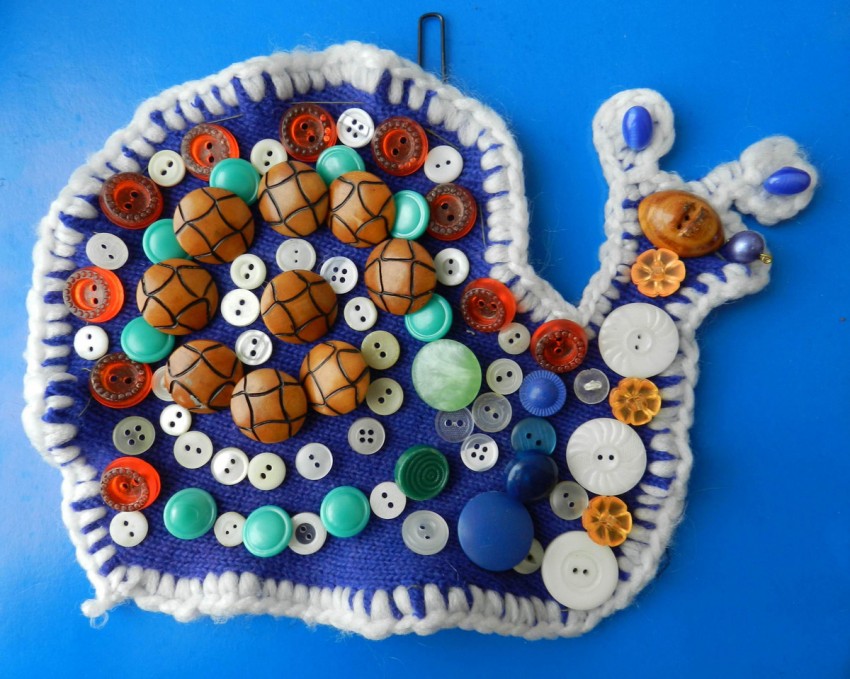 Физкультминутка
Глазки видят всё вокруг, Обведу я ими круг.Глазкaм видеть всё дано:Где окно, а где кино.Обведу я ими круг,Погляжу на мир вокруг.1. Быстро поморгать, закрыть глаза и посидеть спокойно, медленно считая до 5. Повторить 4-5 раз.2. Крепко зажмурить глаза (считать до 3), открыть, посмотреть вдаль (считать до 5). Повторить 4-5 раз.3. Вытянуть правую руку вперед. Следить глазами, не поворачивая головы, за медленными движениями указательного пальца вытянутой руки влево и вправо, вверх и вниз. Повторить 4-5 раз.4. Посмотреть на указательный палец вытянутый руки на счет 1-4, потом перенести взгляд вдаль на счет 1-6. Повторить 4-5 раз.5. В среднем темпе проделать 3-4 круговых движения глазами в правую сторону, столько же в левую сторону. Расслабив глазные мышцы, посмотреть вдаль на счет 1-6. Повторить 1-2 раза.
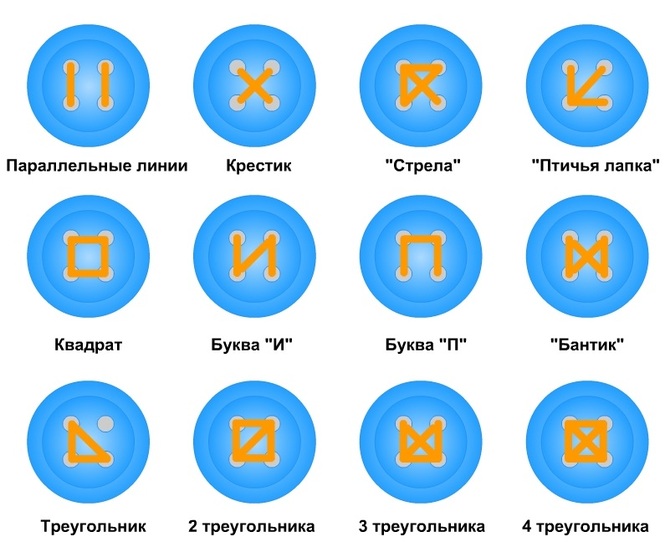 Если у пуговицы  четыре дырочки ,ее можно пришить разными способами
Карта пооперационного контроля (КПК)
Пальчиковая гимнастика
С нитки пуговки снимаю (Гладим каждый пальчик пальцами второй руки.)
И в коробку собираю. (Собираем в ладошку.)
Пуговичек очень много, (Играем пальчиками.)
Поиграю я немного.
Пуговицы я кручу, (Крутим кистями рук.)
И портным я стать хочу. (Шьем иголочкой.)
Раз, два, три, четыре, пять -
Снова будем мы играть. (Хлопаем в ладоши.)
Пальчики наши готовы к работе.